ДЕТСКИЕ МУЗЫКАЛЬНЫЕ ИНСТРУМЕНТЫ
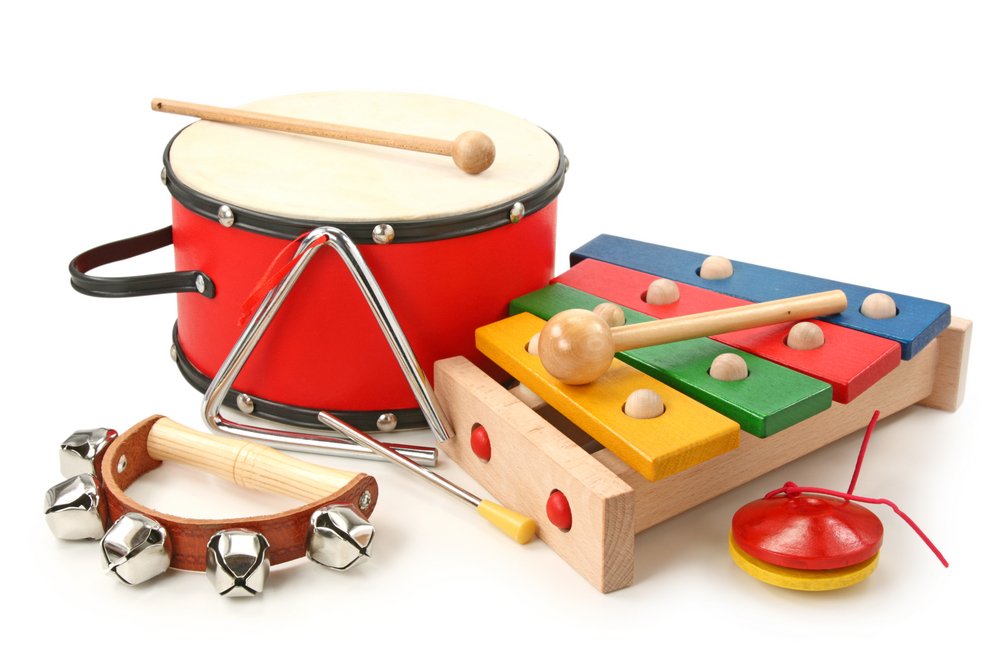 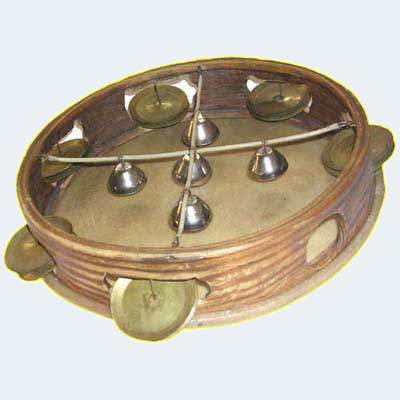 БУБЕН
БУБНЫ-ИГРУШКИ
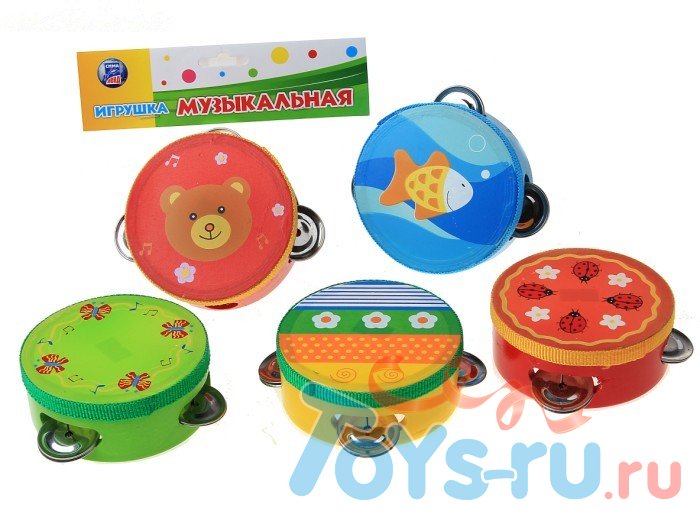 БУБНЫ ПРОФЕССИОНАЛЬНЫЕ
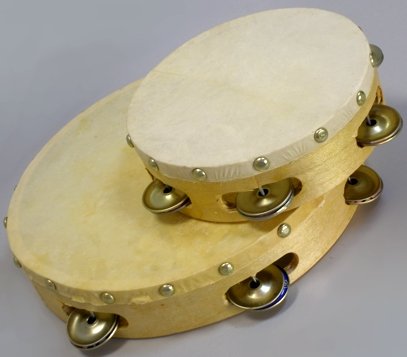 БУБНИСТ – ИСПОЛНИТЕЛЬ НА БУБНЕ
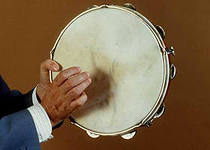 БУБЕН  –  ДРЕВНЕЙШИЙ
МУЗЫКАЛЬНЫЙ ИНСТРУМЕНТ
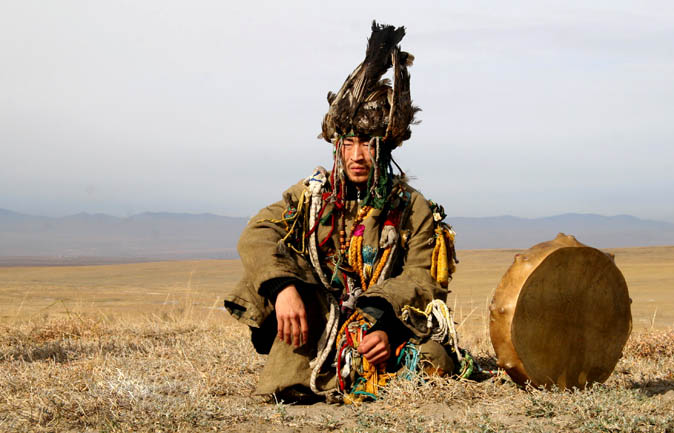 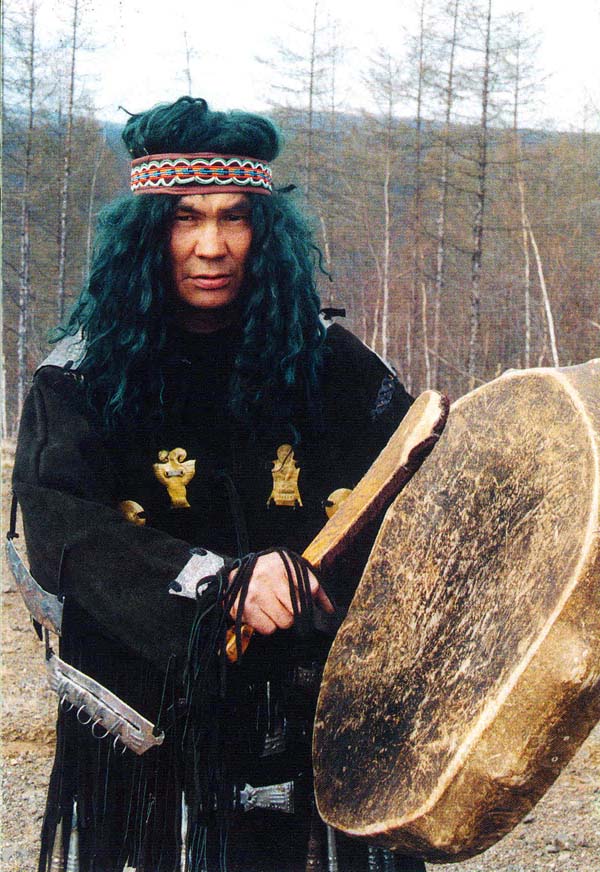 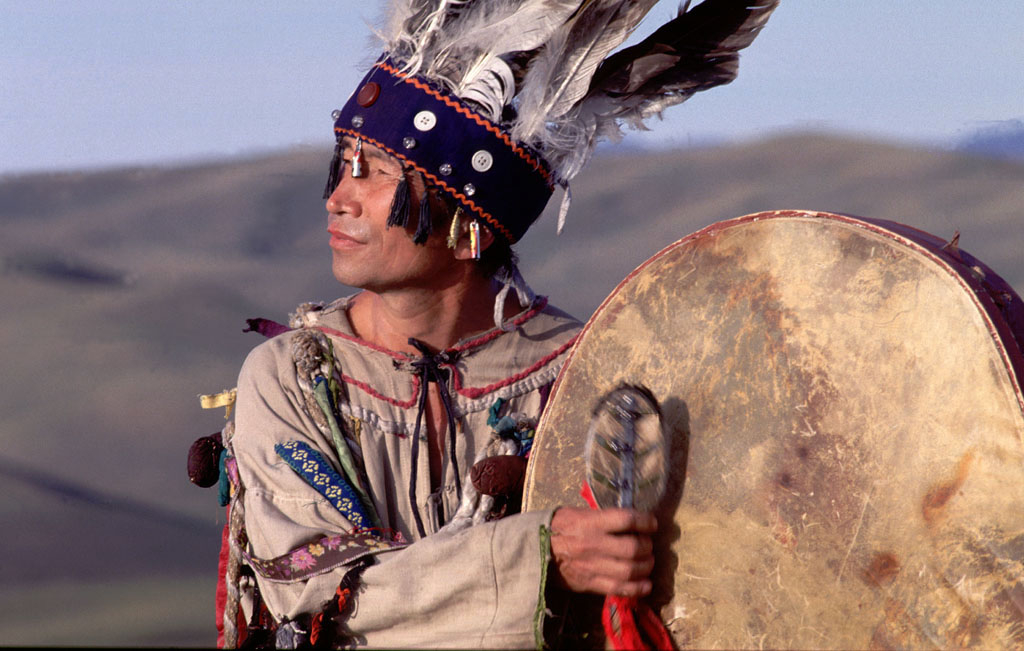 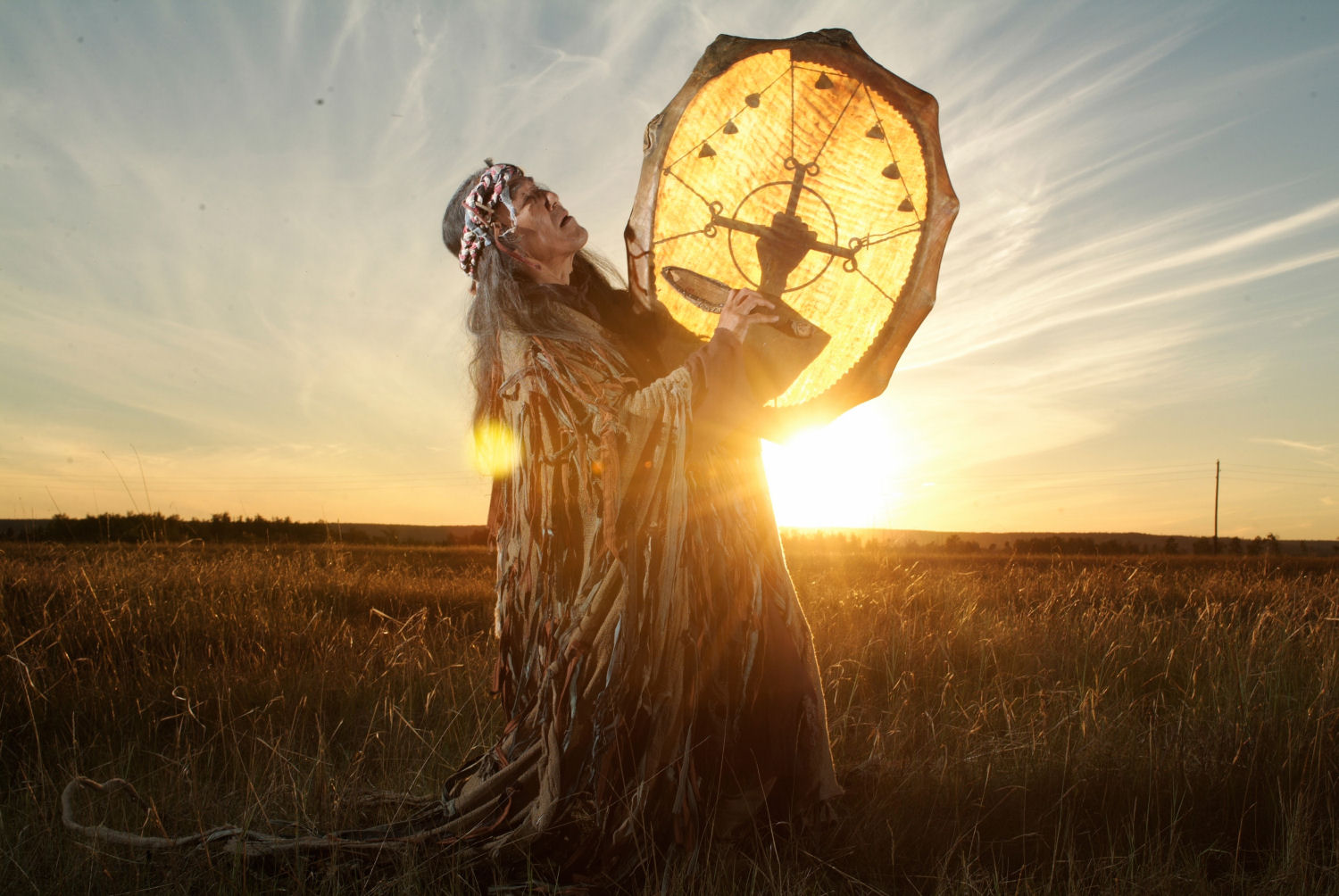 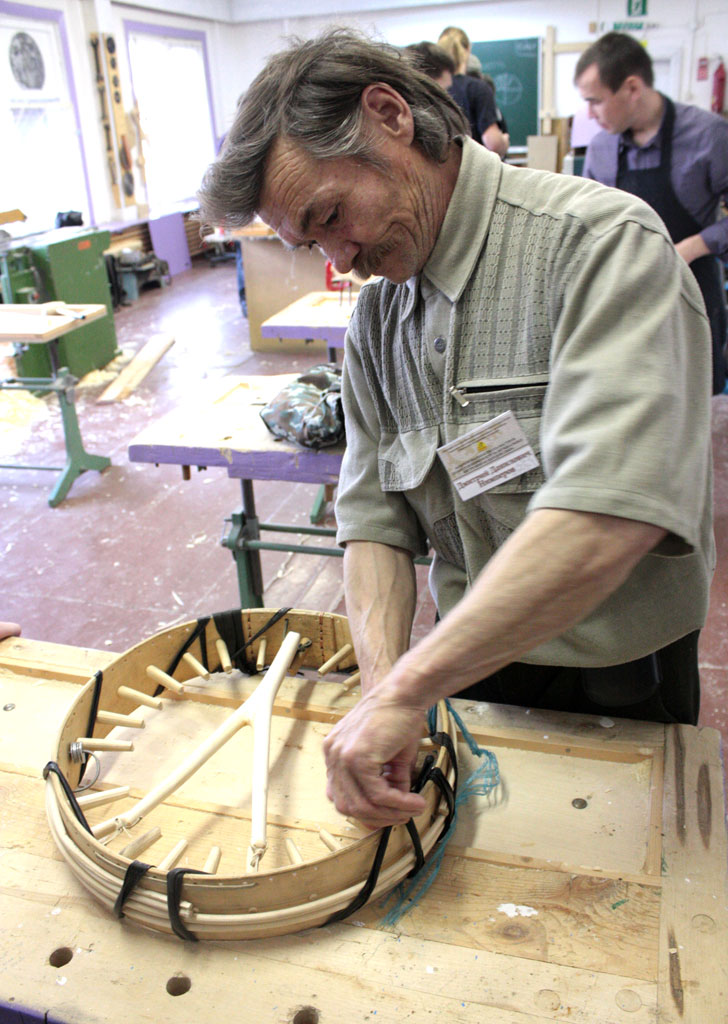 В мастерской
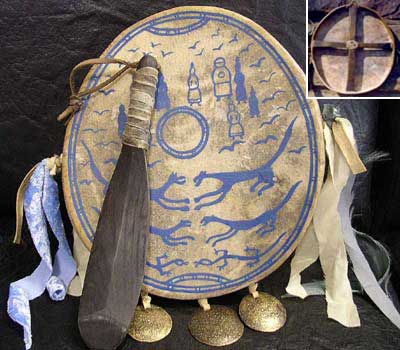 БУБНЫ СТАРИННЫЕ
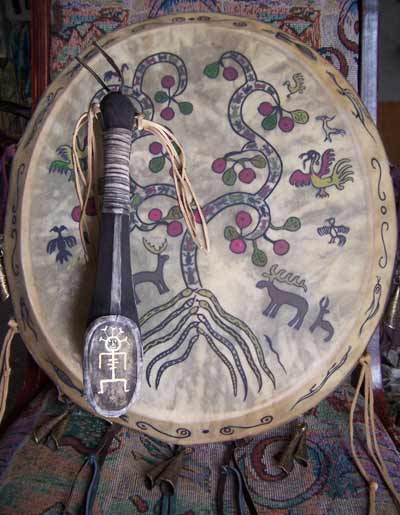 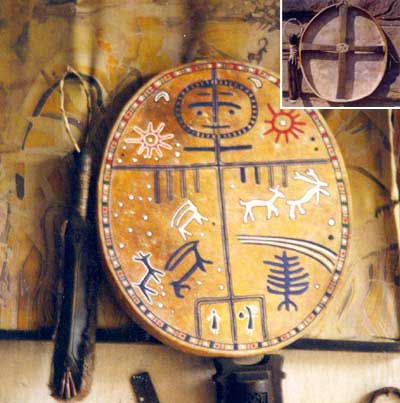 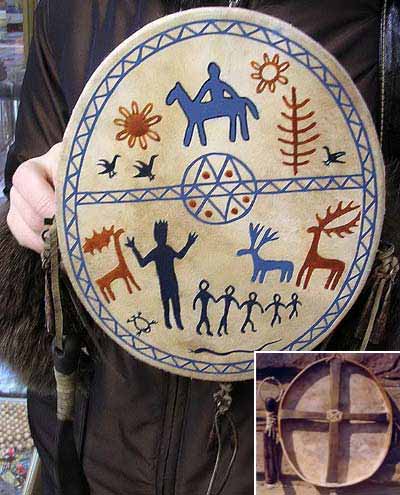 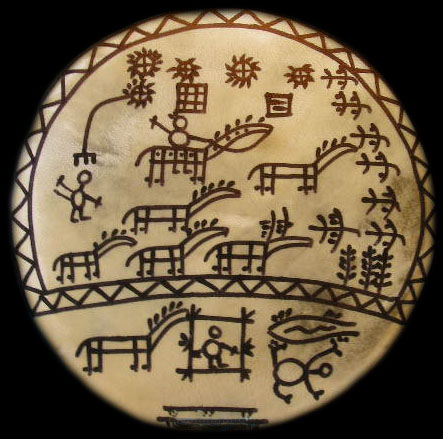 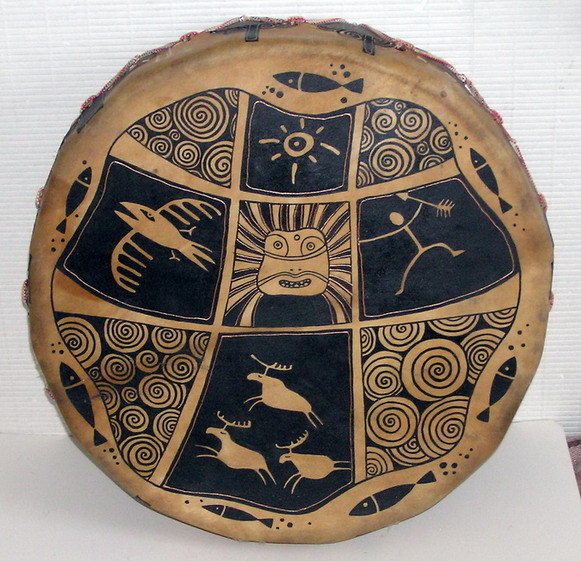 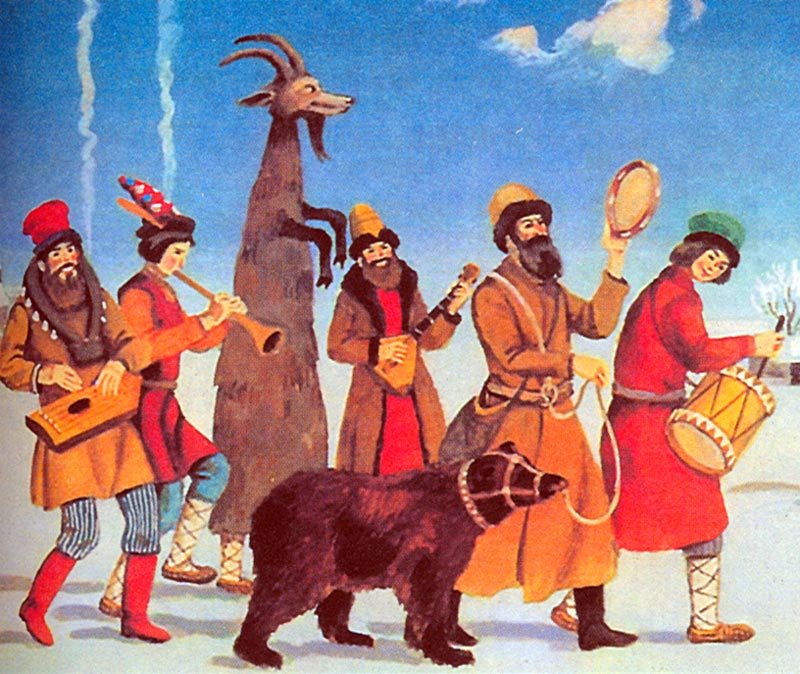 СКОМОРОХИ
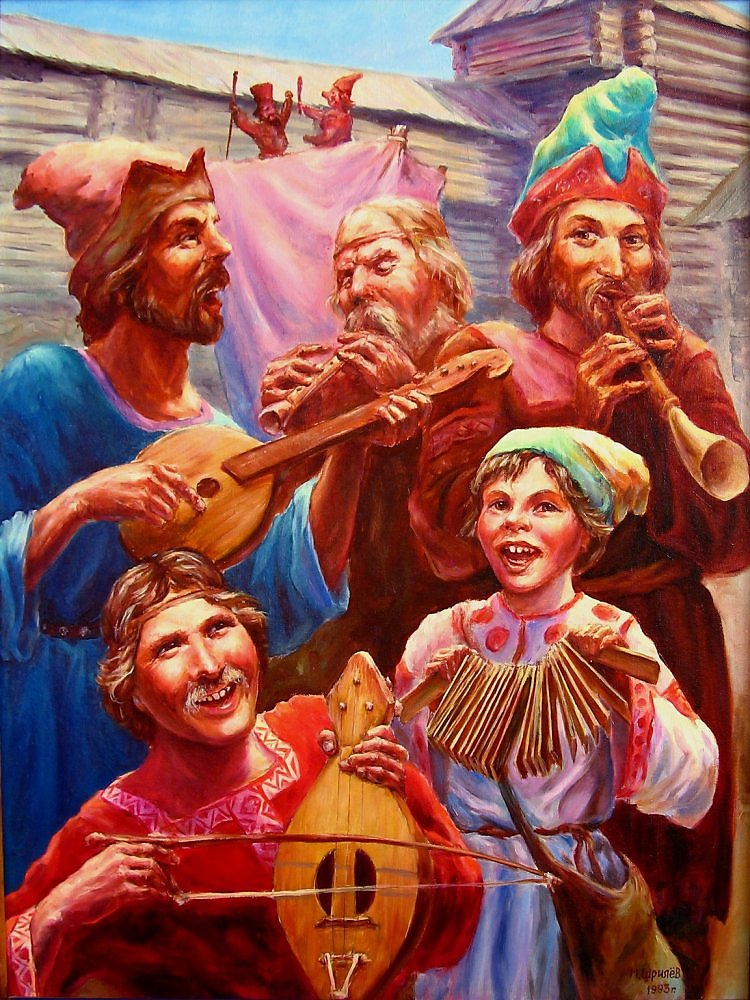 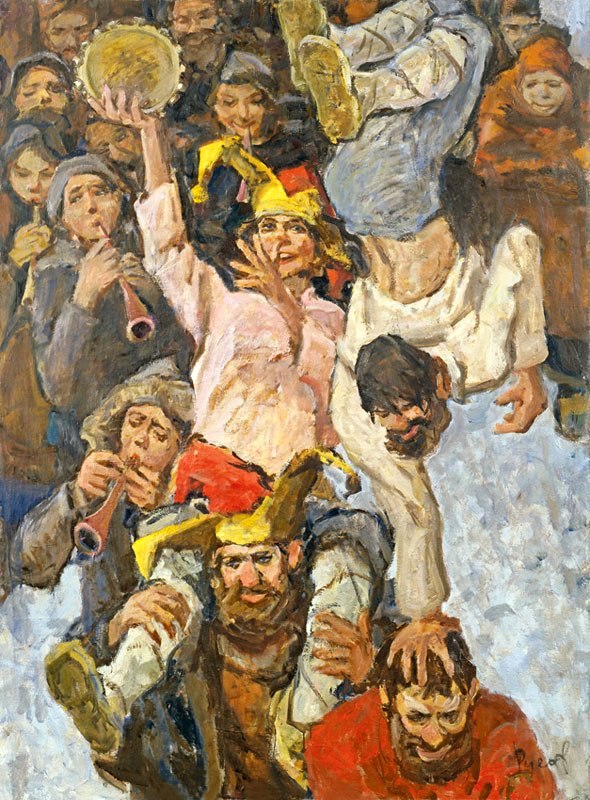 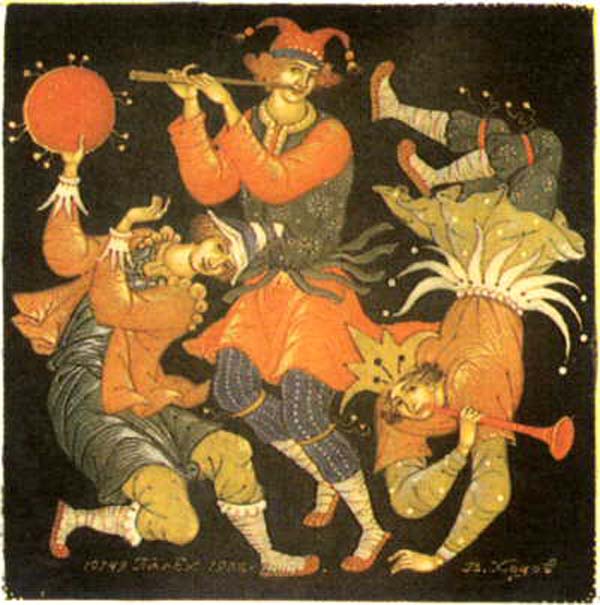 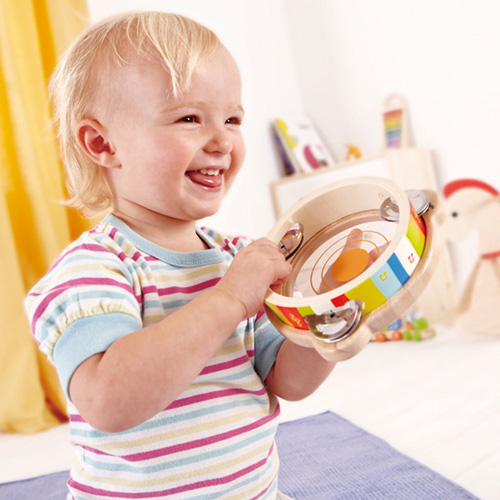 Что вы узнали о бубне?